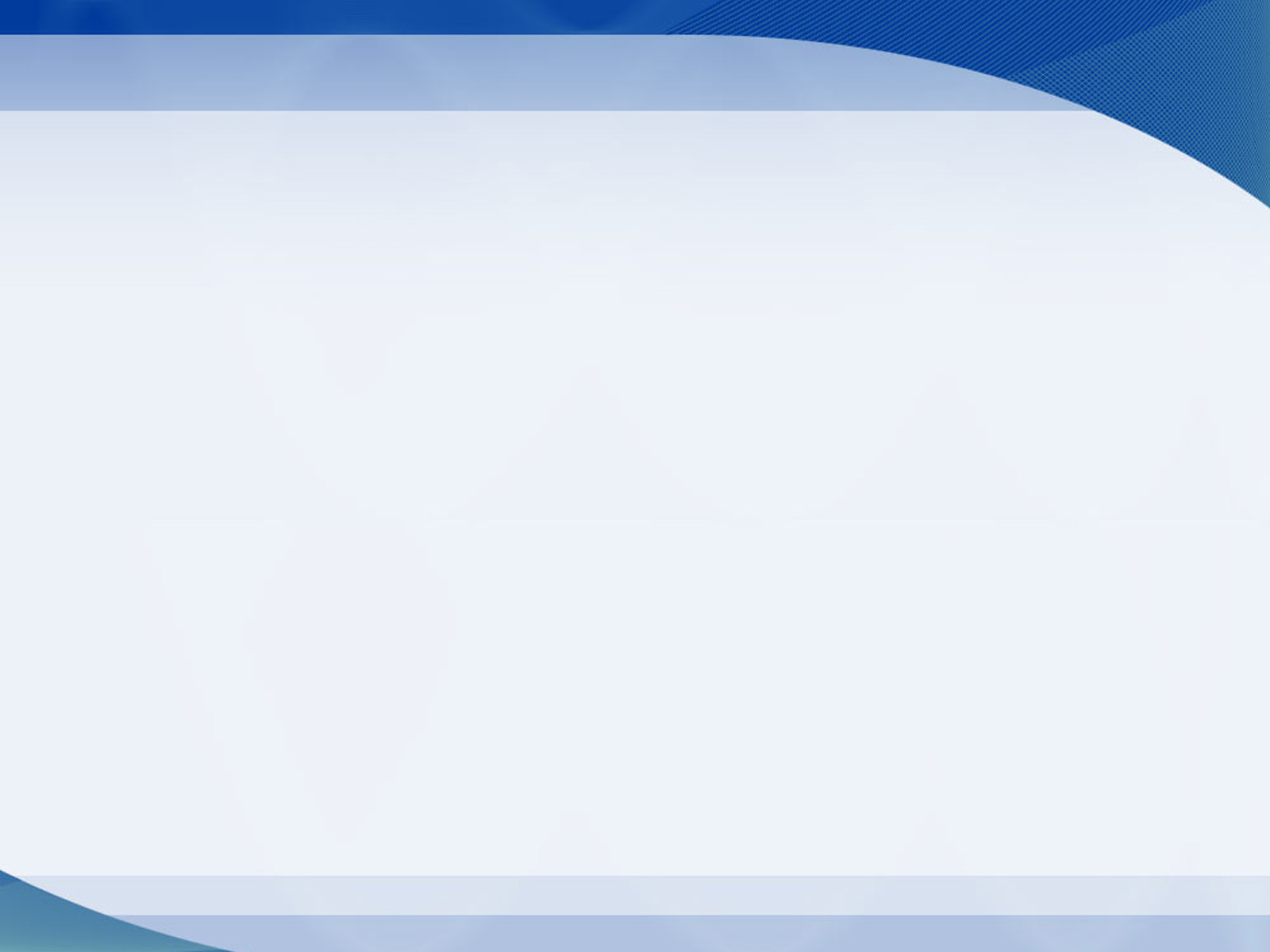 «Психолого–педагогическая компетентность педагога ДОУ в условиях реализации ФГОС дошкольного образования».
Подготовила: воспитатель высшей категории 
МБДОУ № 15
 г. Невинномысска 
Светлана Георгиевна Гаврилова.
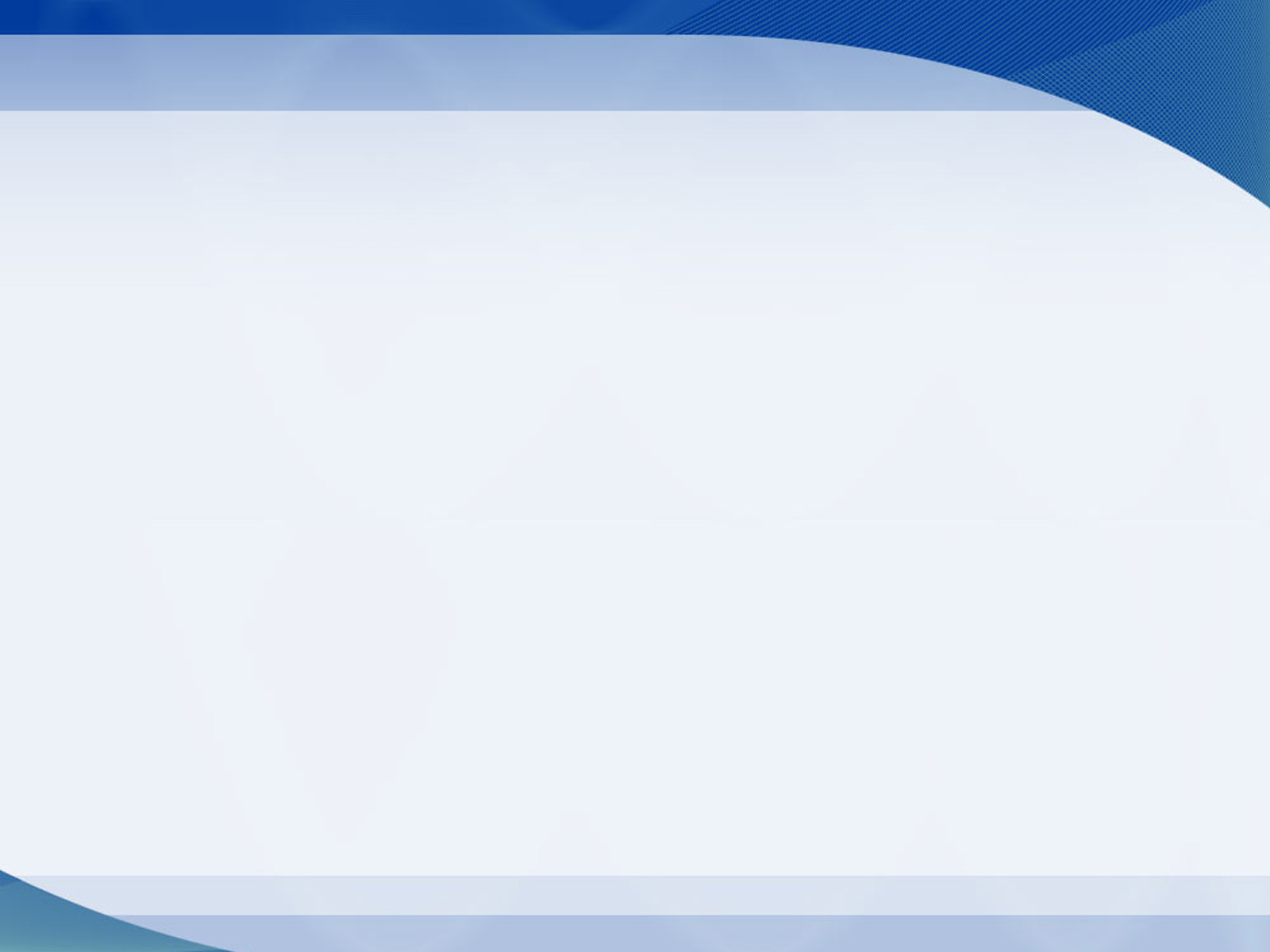 Компетентный – знающий, осведомленный, авторитетный в какой-либо области человек. Отсюда часто упоминаемое словосочетание «компетентный специалист». 
А компетенция – это круг вопросов, в которых этот специалист хорошо осведомлен. 
В педагогической науке понятие психолого-педагогическая компетентность определяется чаще всего как максимально адекватная, пропорциональная совокупность профессиональных и личностных свойств педагога, позволяющая достигать качественных результатов в процессе обучения и воспитания обучаемых (воспитываемых).
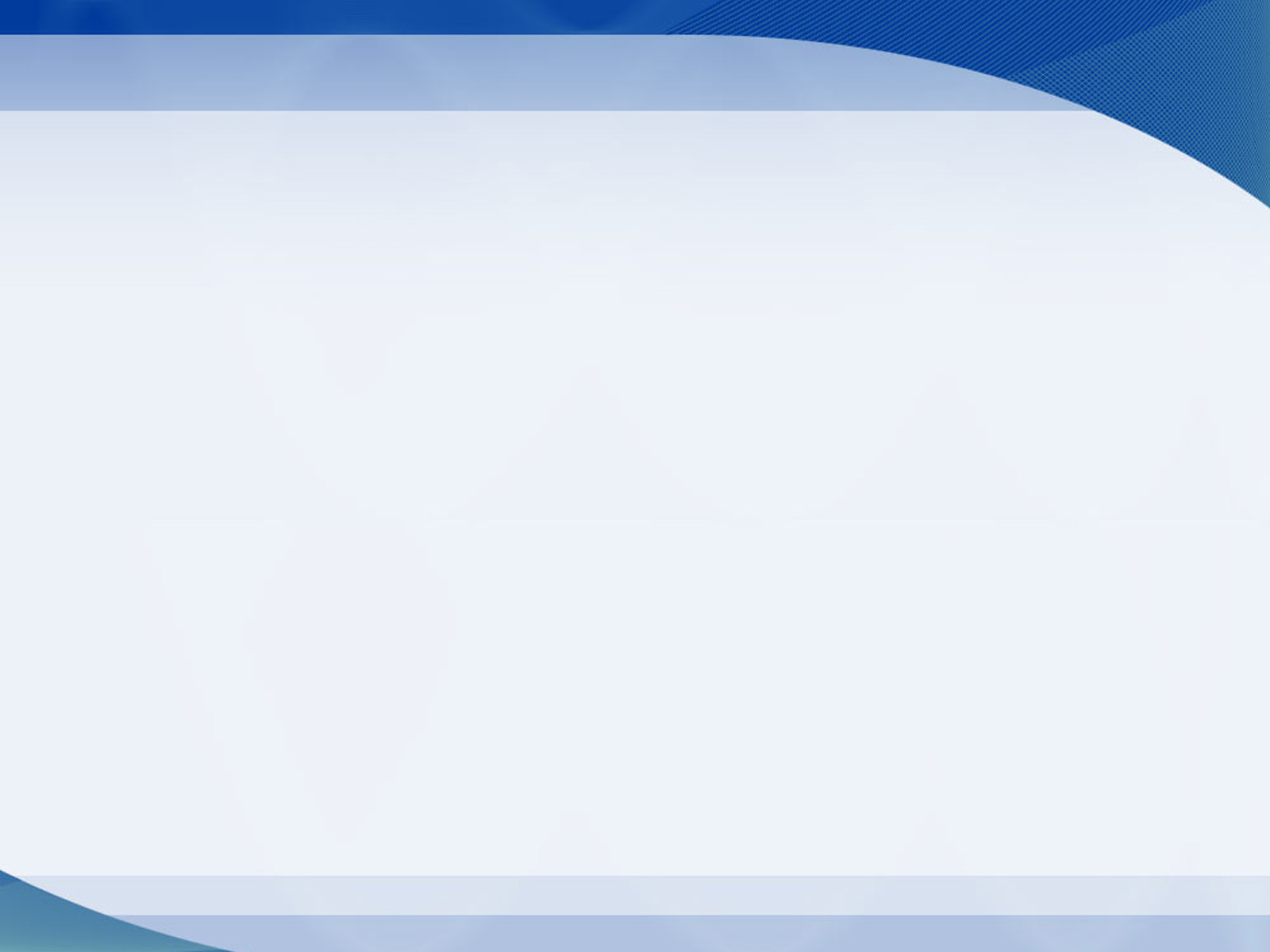 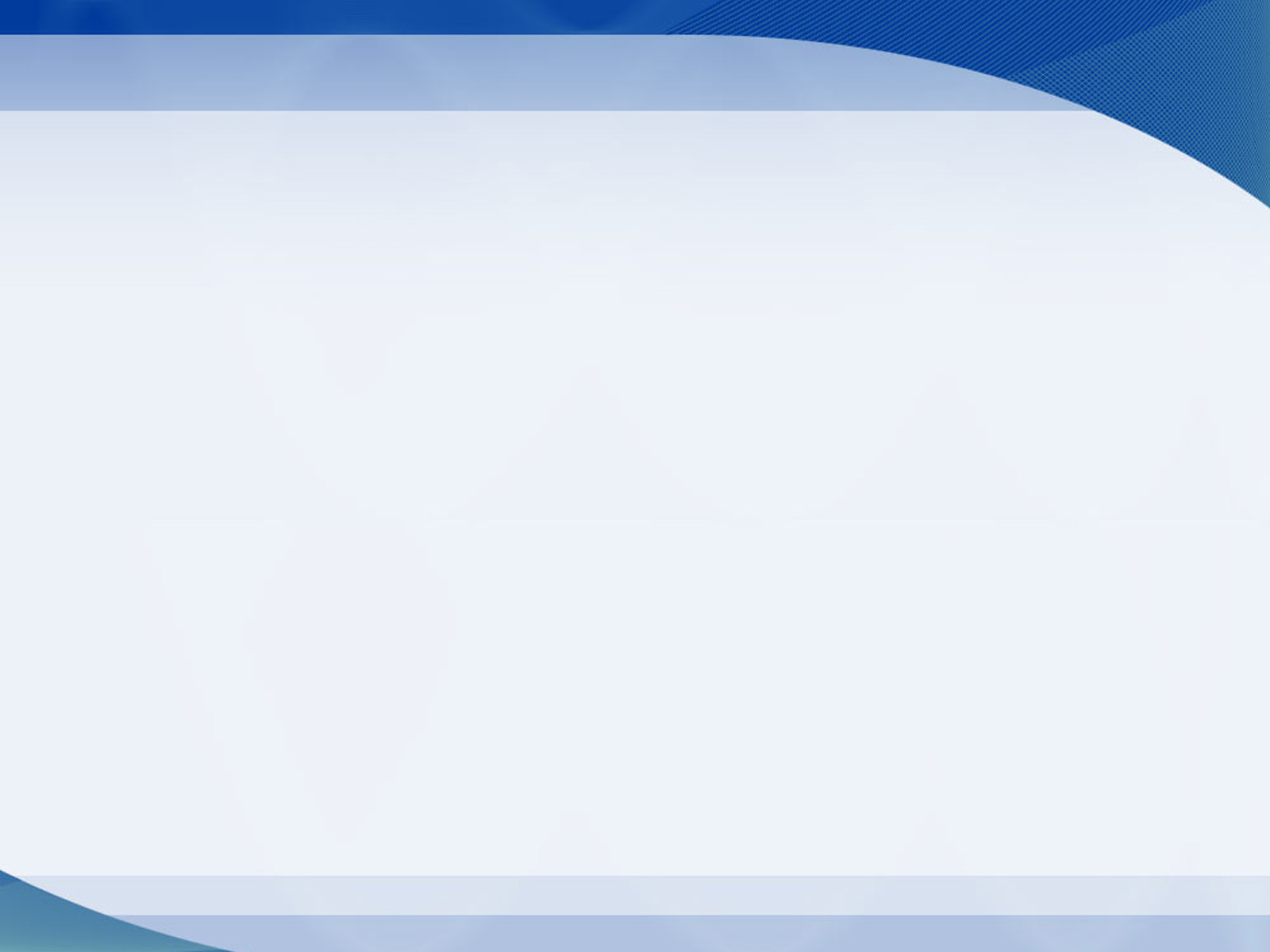 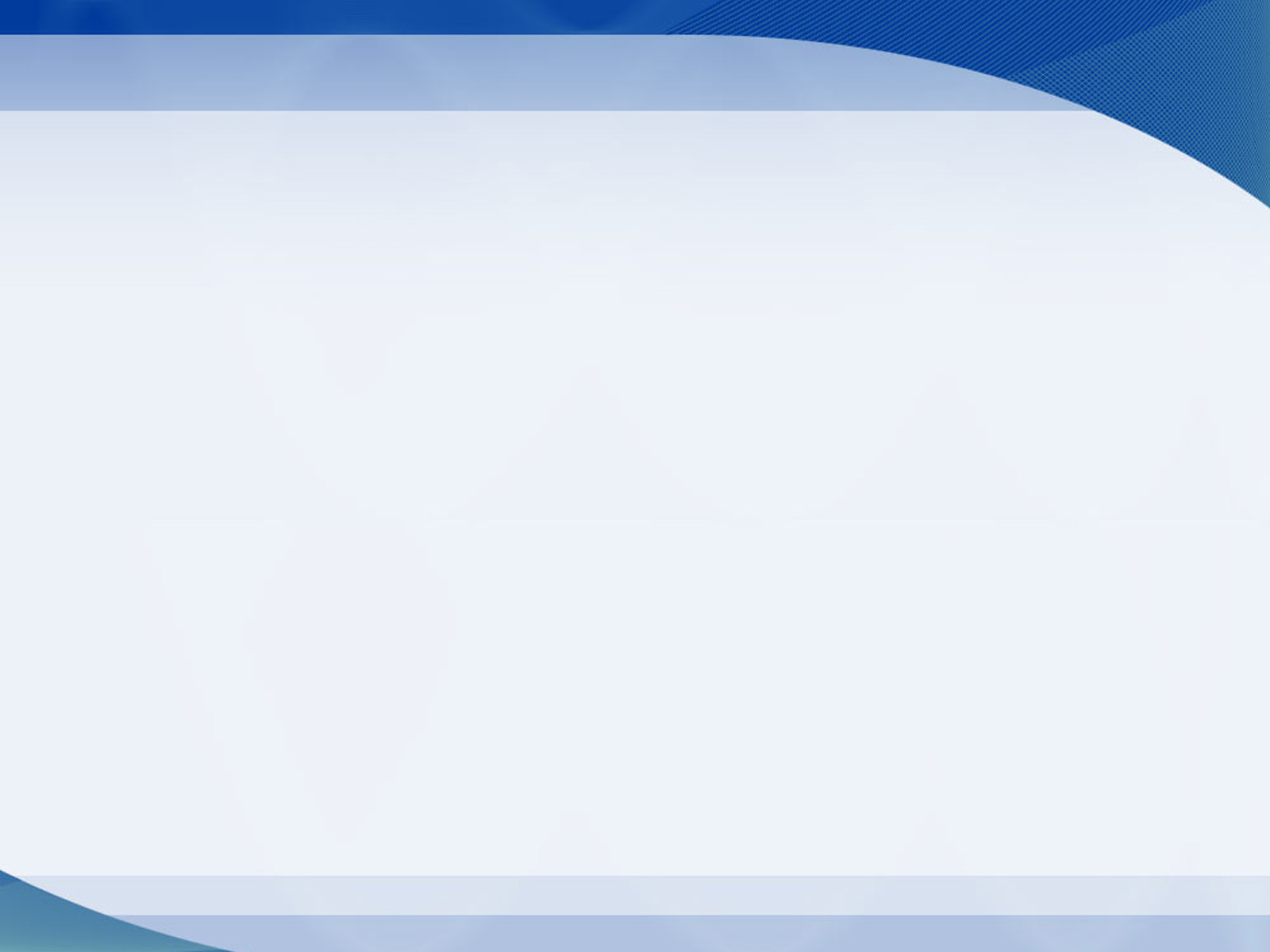 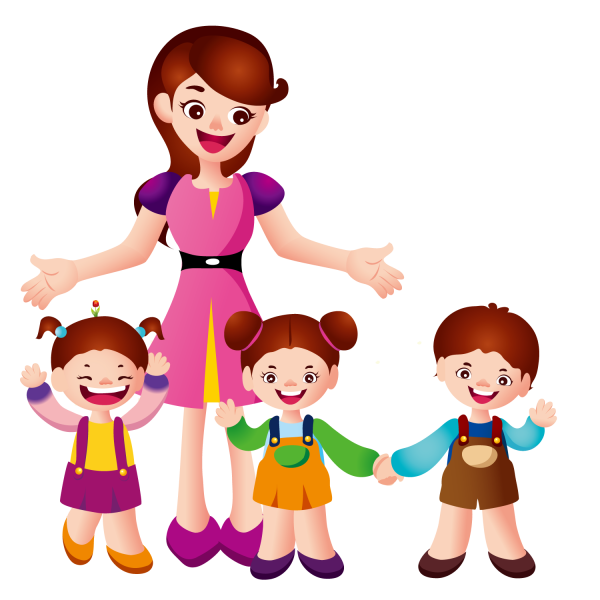 Коммуникативная компетентность является одним из наиболее значимых элементов психолого-педагогической   компетентности, поскольку позволяет успешно выстраивать процесс общения, создавая положительные отношения с участниками образовательных отношений, позволяет грамотно транслировать собеседникам свои мысли, налаживать контакт.
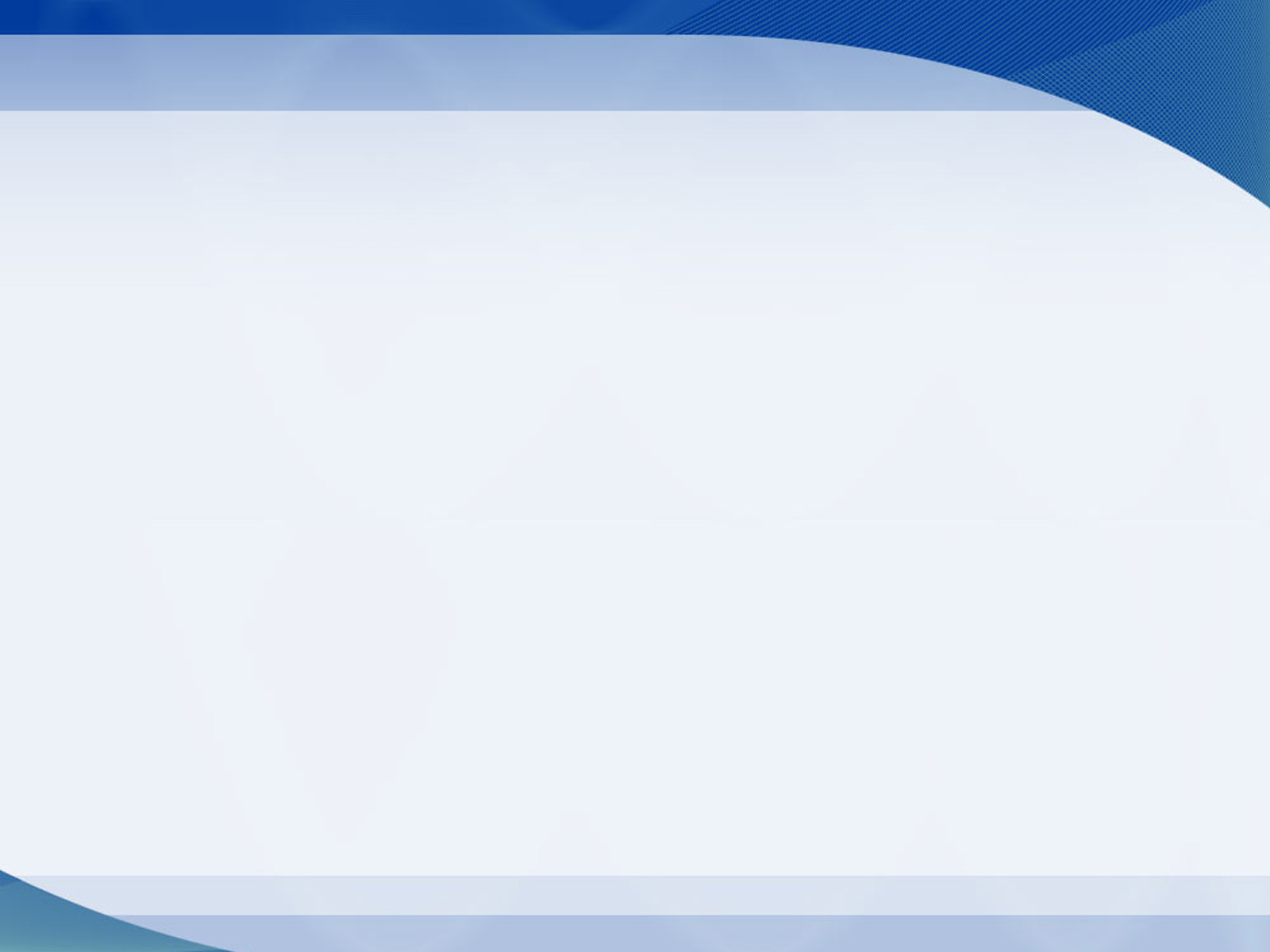 Интеллектуальная компетентность представляет собой определённый объём знаний из разных сфер жизнедеятельности, актуализация которых в текущий момент способствует принятию грамотного решения. У педагога должен быть обширный запас знаний из области психологии личности дошкольника, психологии развития, психологии общения, других областей психологии, необходимых для ежеминутного выстраивания взаимодействия с воспитанниками, умение применять эти знания в реальных ситуациях взаимодействия.
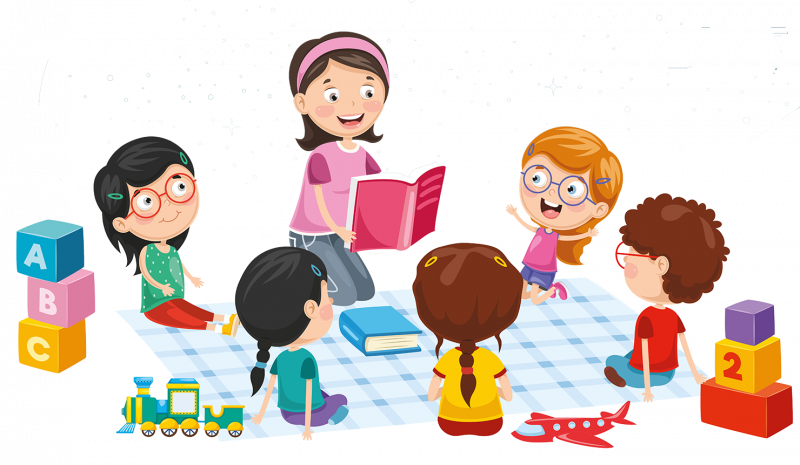 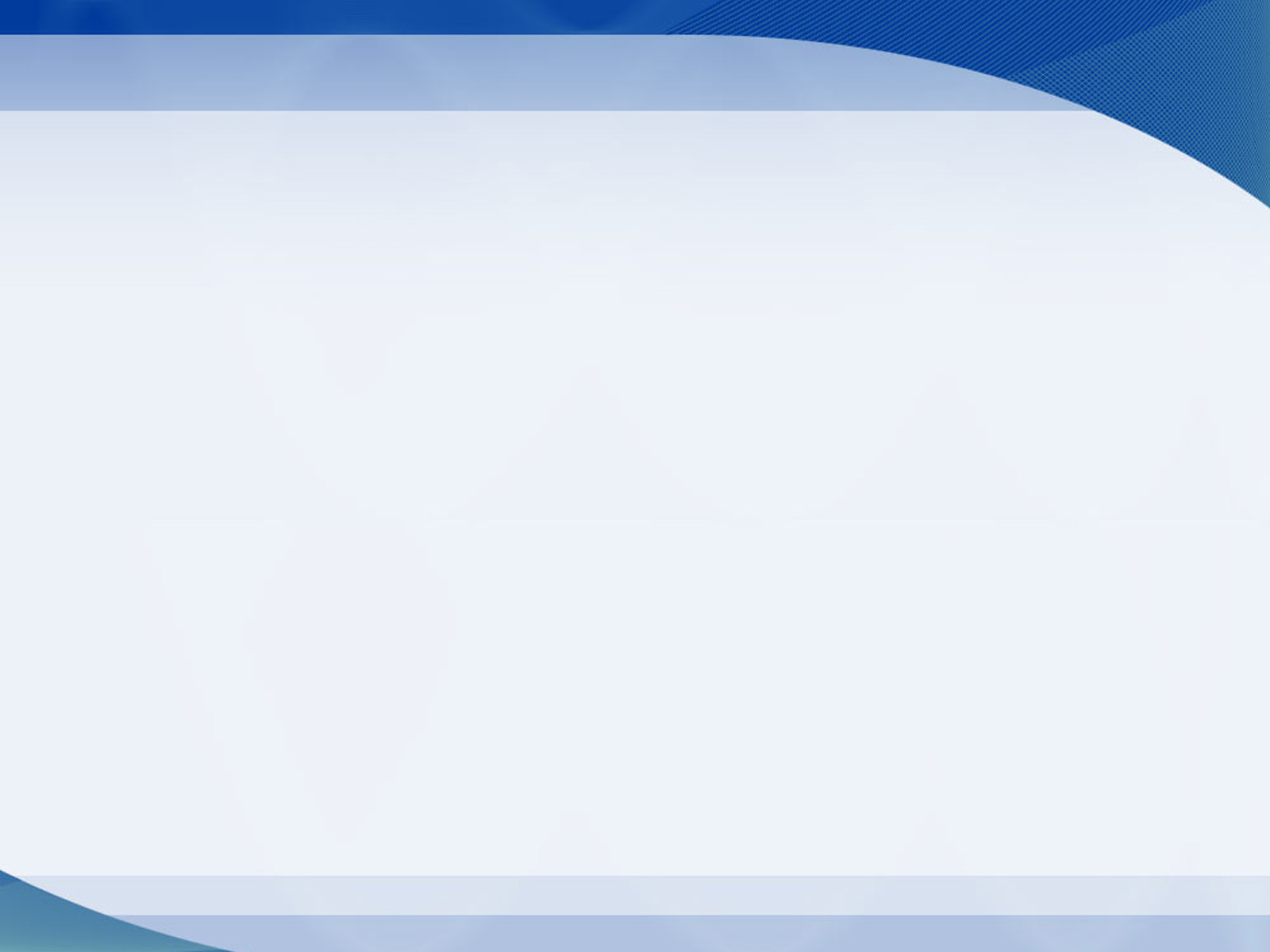 Социально-педагогическая компетентность проявляется в том, как педагог организует и планирует свою педагогическую деятельность, организует деятельность воспитанников, выбирает соответствующие методы, средства, приёмы педагогической деятельности, методы контроля и самоконтроля, обратной связи с участниками образовательных отношений.
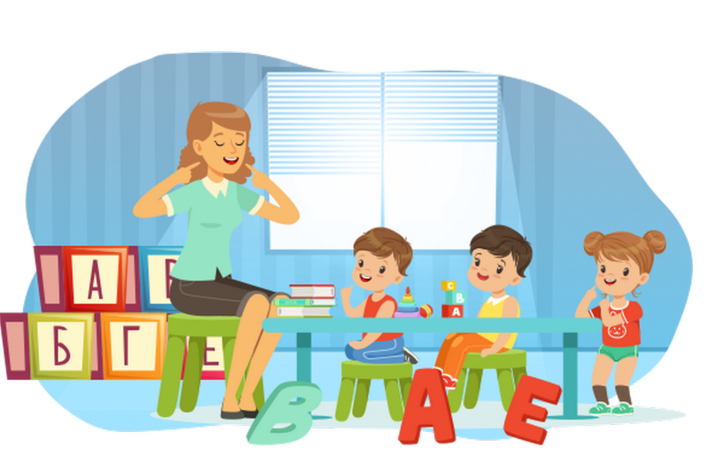 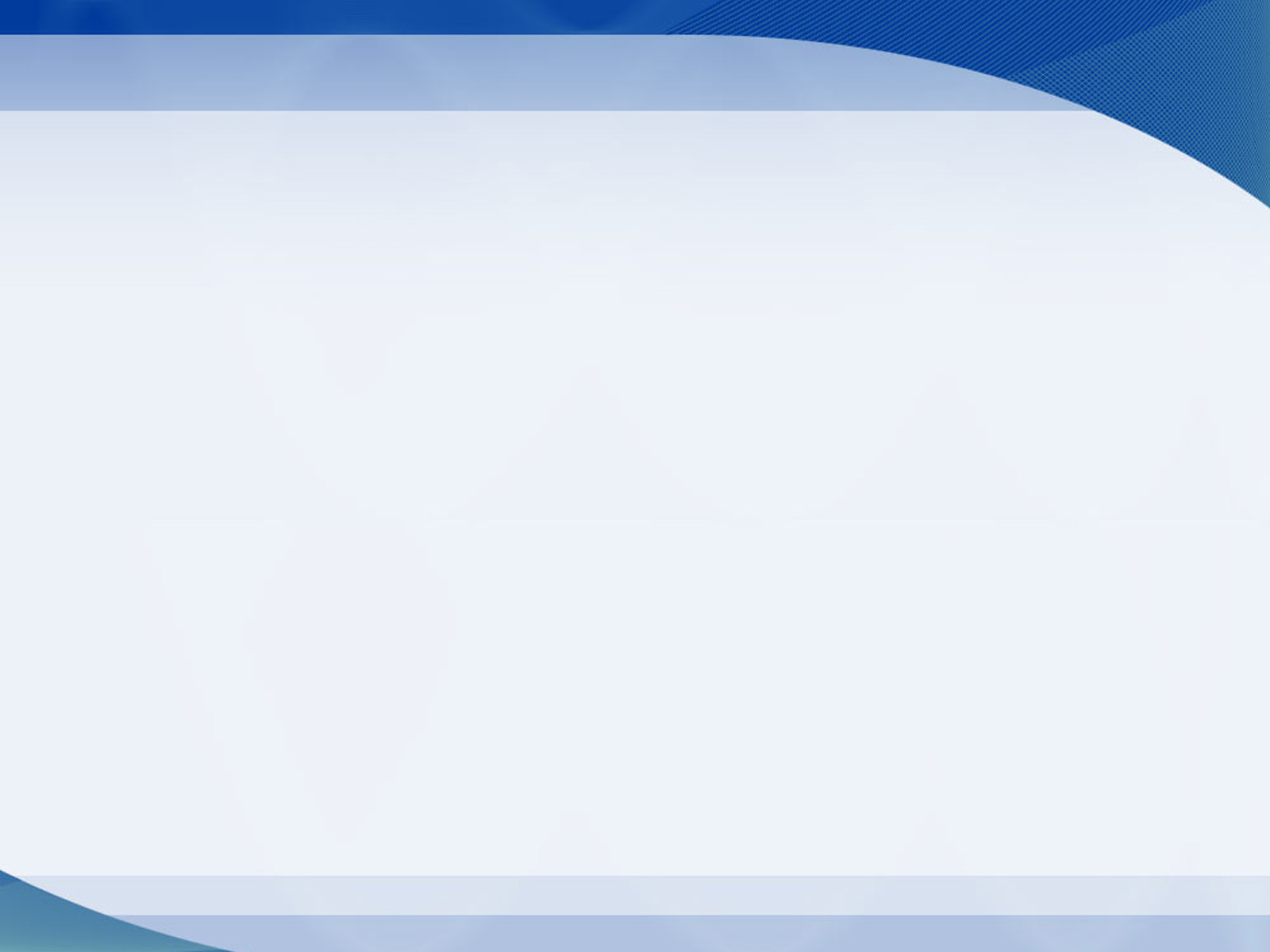 Психолого–педагогическая компетентность педагога в соответствии ФГОС ДО включает в себя: 
-  осведомленность воспитателя об индивидуальных особенностях каждого воспитанника, его способностях, сильных сторонах характера, достоинствах и недостатках которые проявляются в принятии продуктивных стратегий индивидуального подхода в работе с ним; 
-    осведомленность в области процессов общения, происходящих в группе, с которой воспитатель работает, процессов, происходящих внутри группы, в какой мере процессы общения содействуют или препятствуют развитию ребенка; 
- осведомленность воспитателя об оптимальных методах обучения, о способности к профессиональному самосовершенствованию, а также о сильных и слабых сторонах своей собственной личности и деятельности и о том, что и как нужно сделать в отношении самого себя, чтобы повысить качество воспитательно-образовательной деятельности.
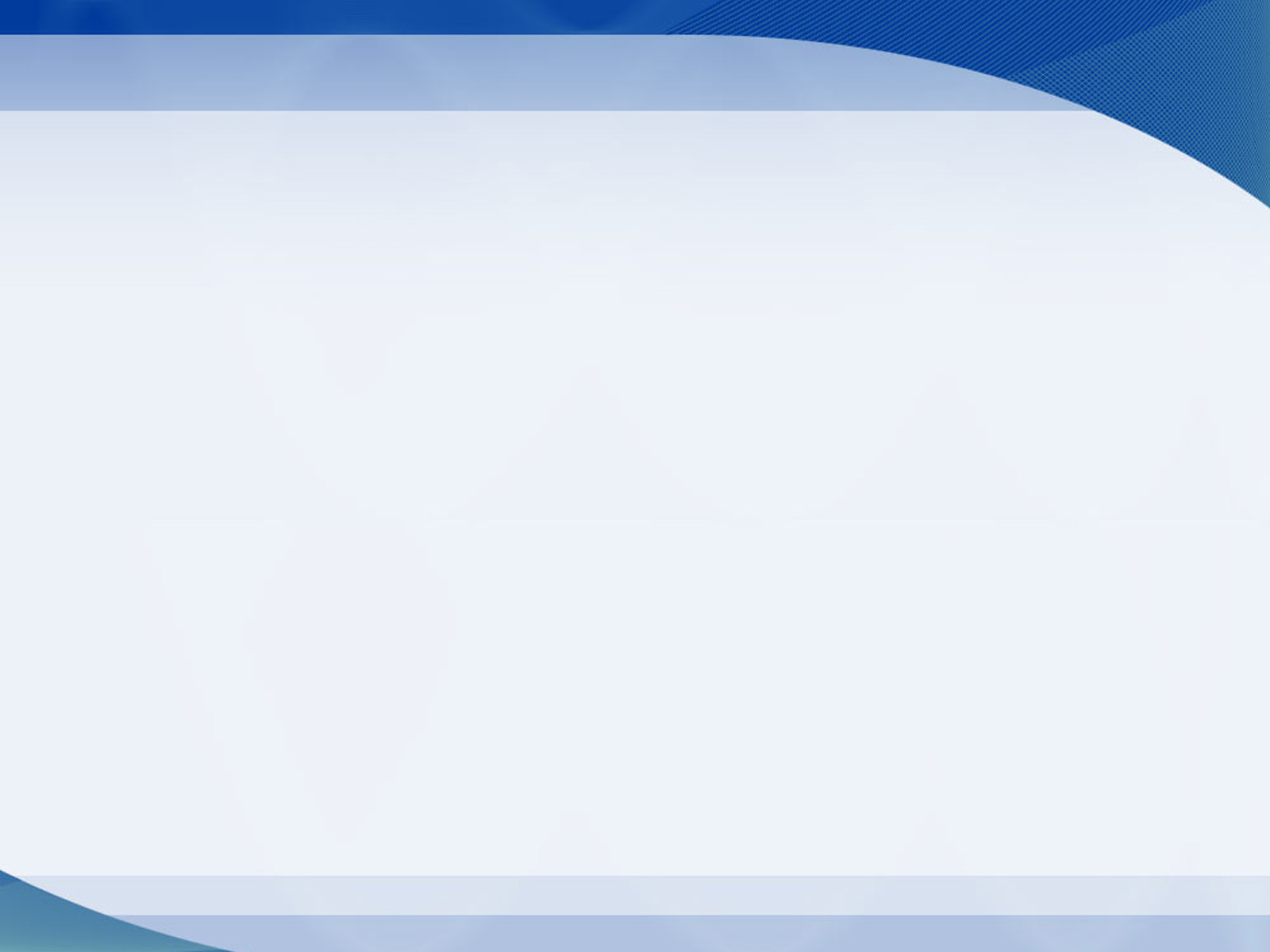 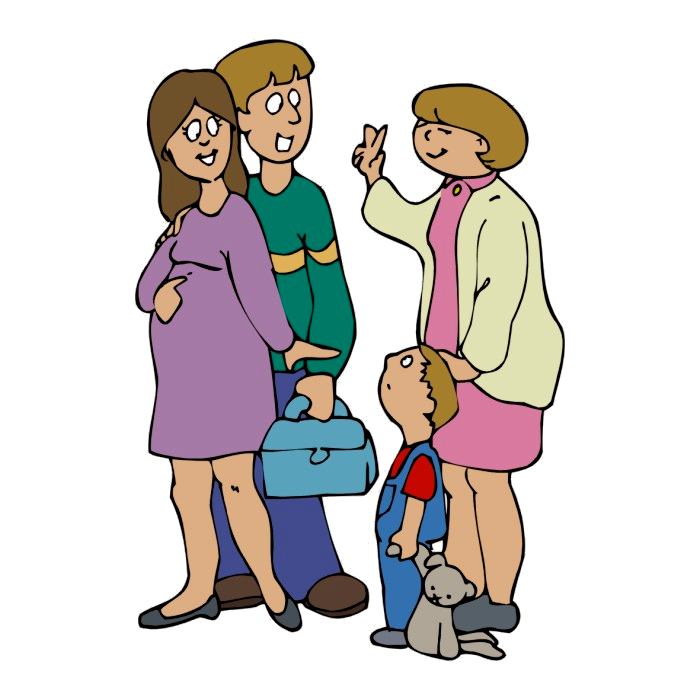 Педагог должен уметь творчески сотрудничать, как с детьми, так и с родителями (законными представителями), и с коллегами по работе; грамотно решать конфликтные ситуации.
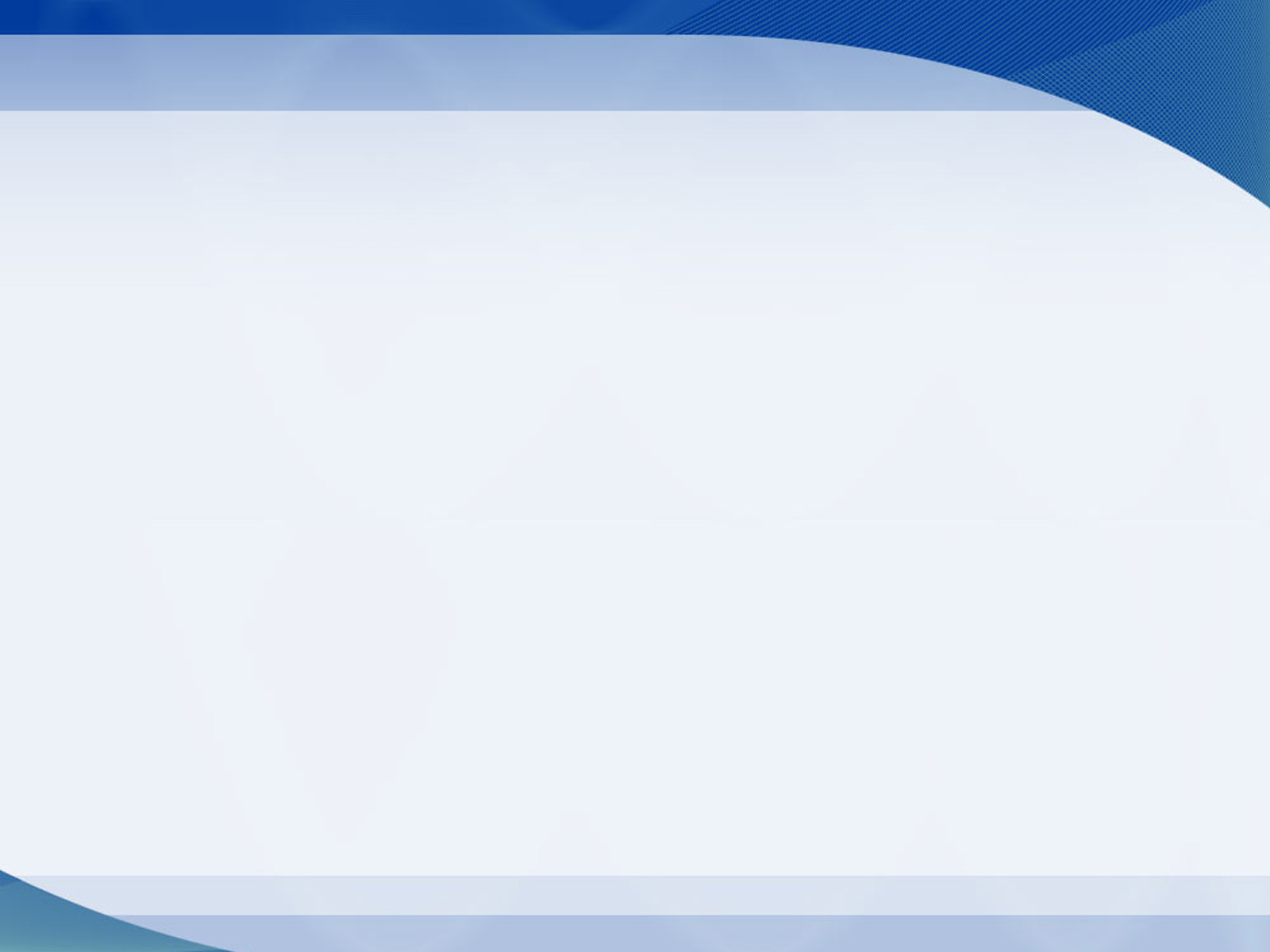 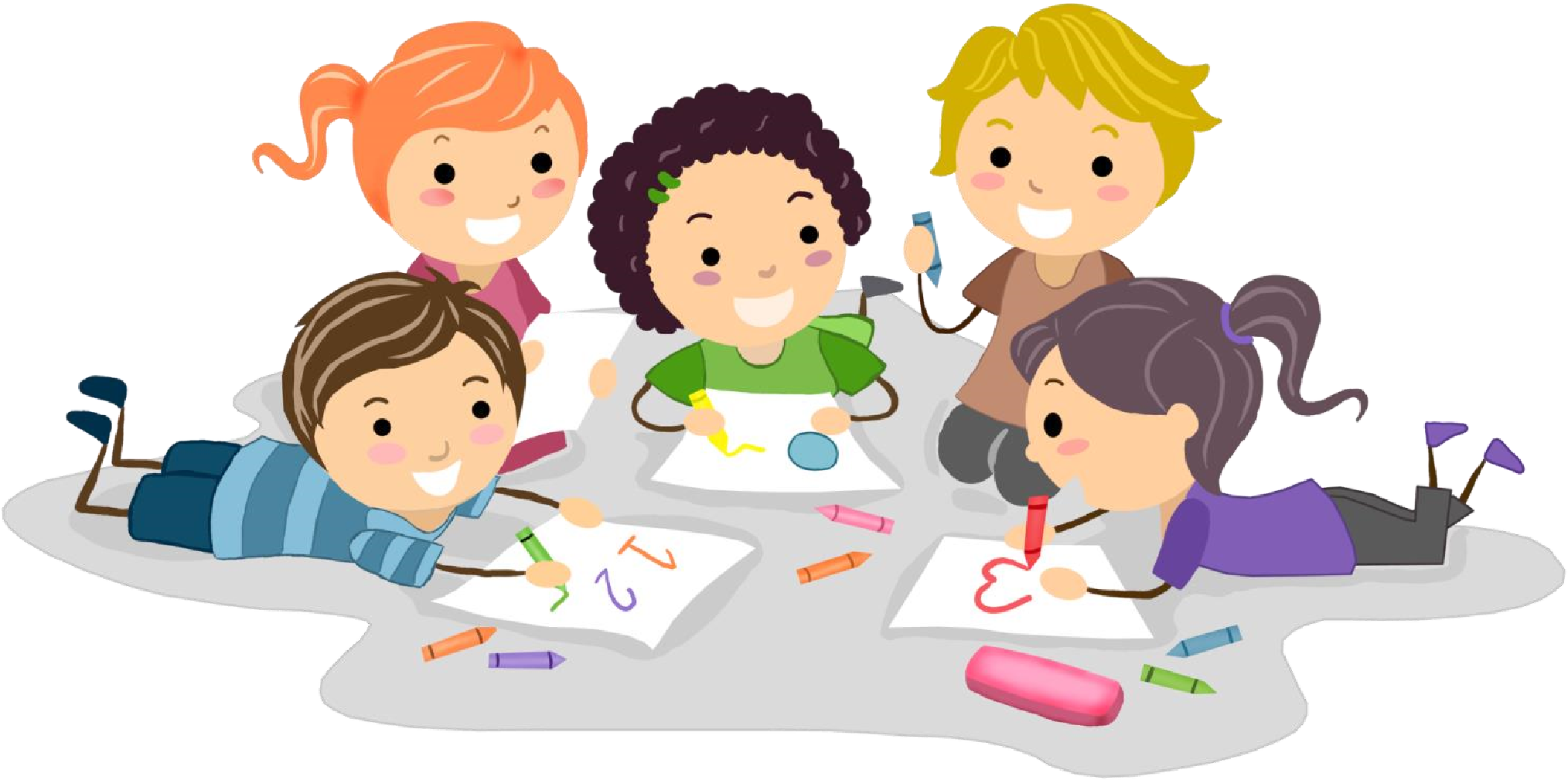 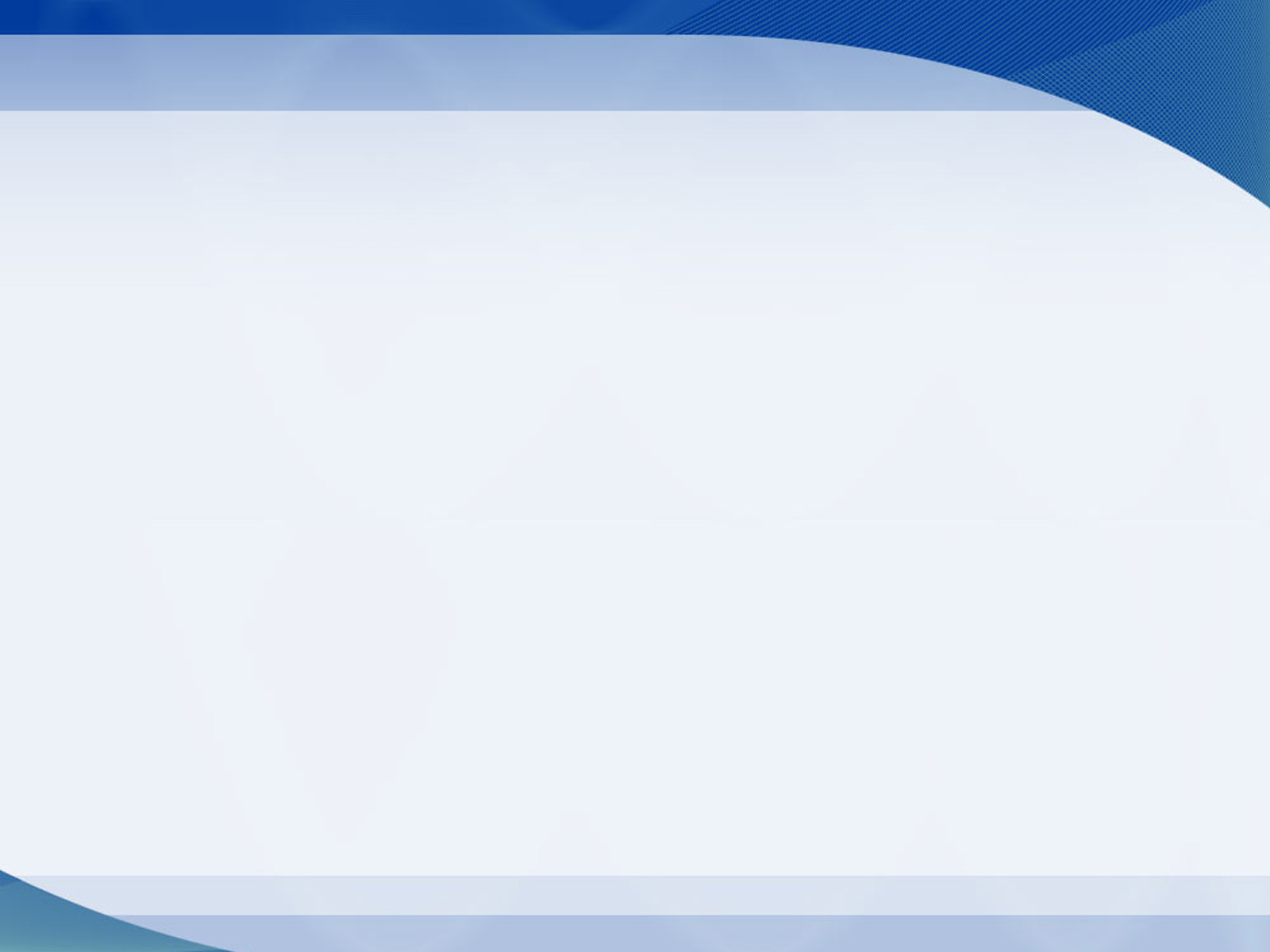 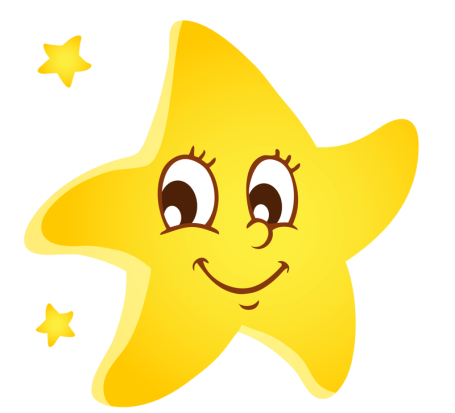 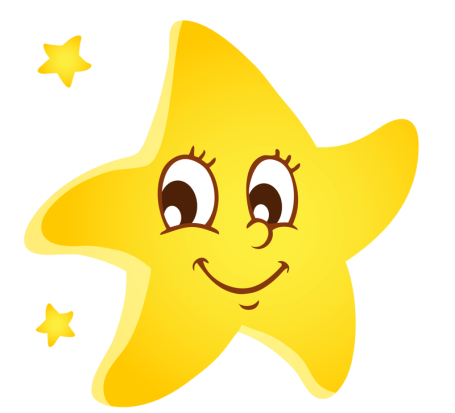 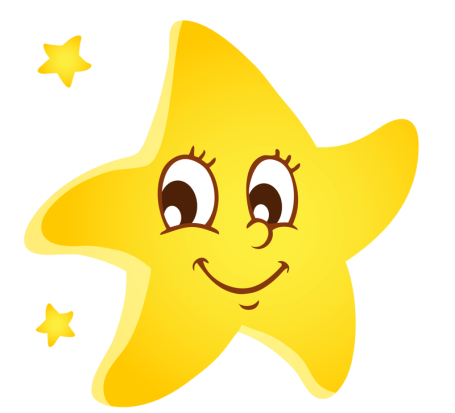 Спасибо за внимание!
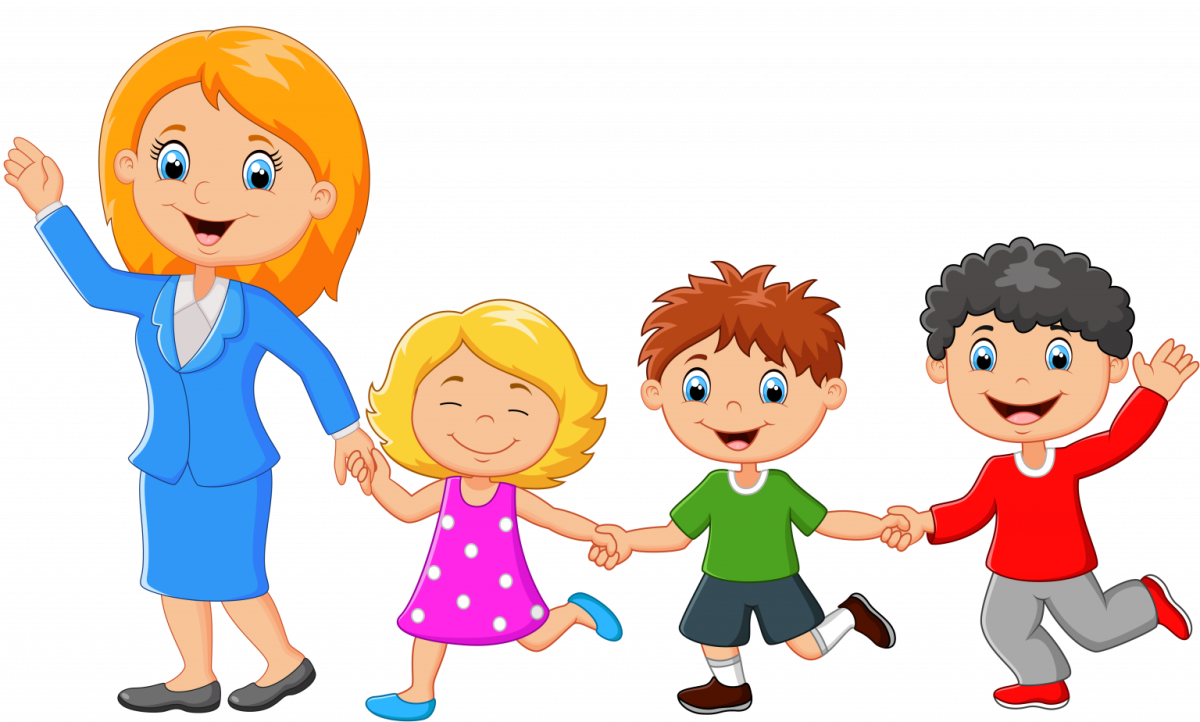